Warhammer
Orques & gobelins:Galerie.
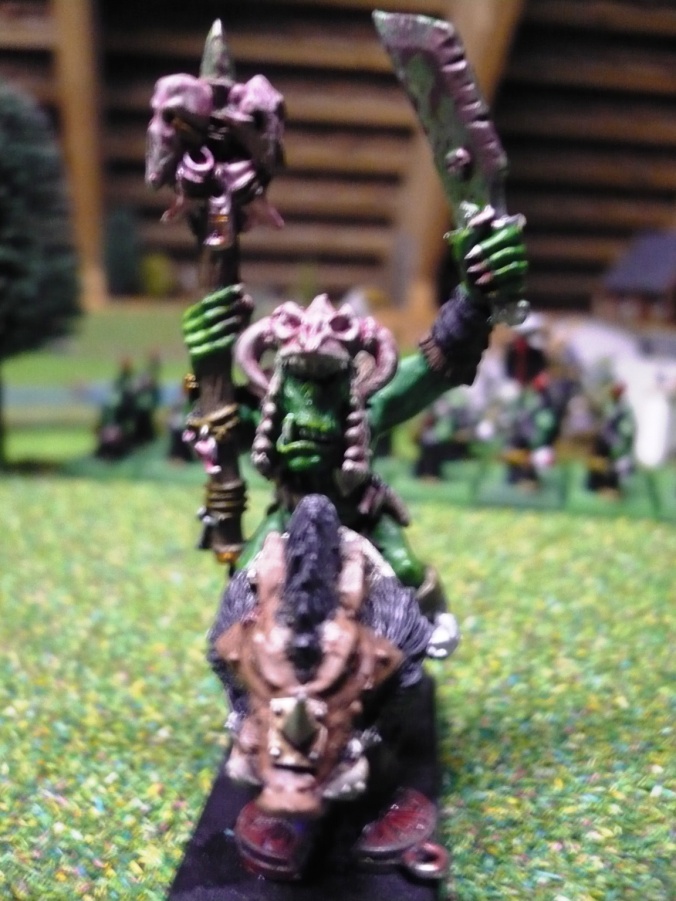 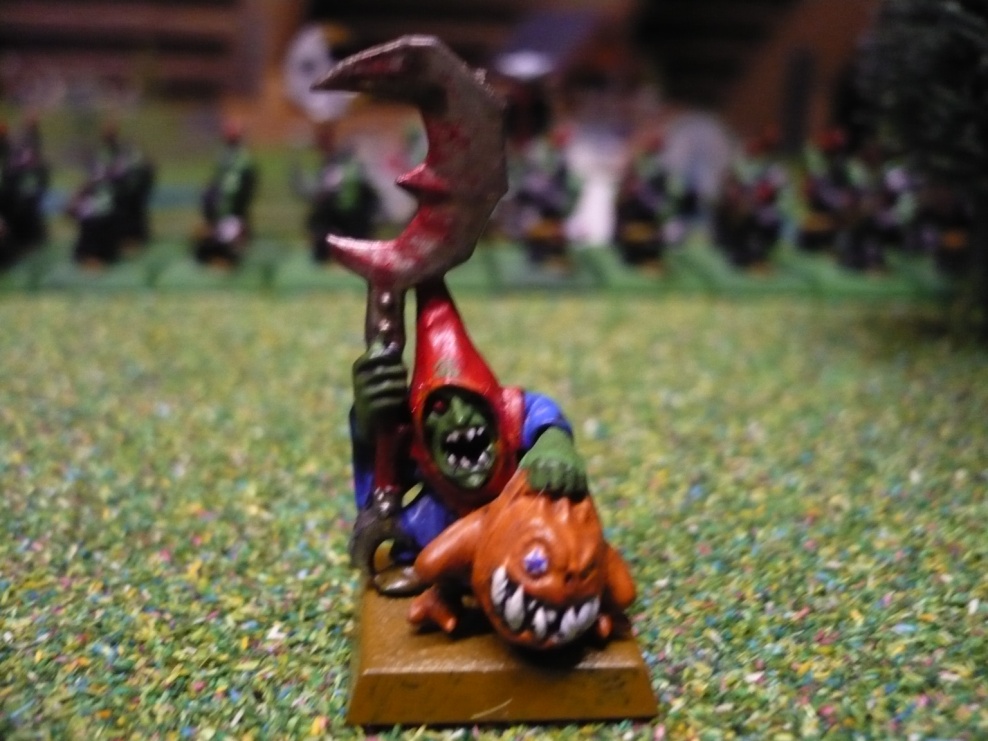 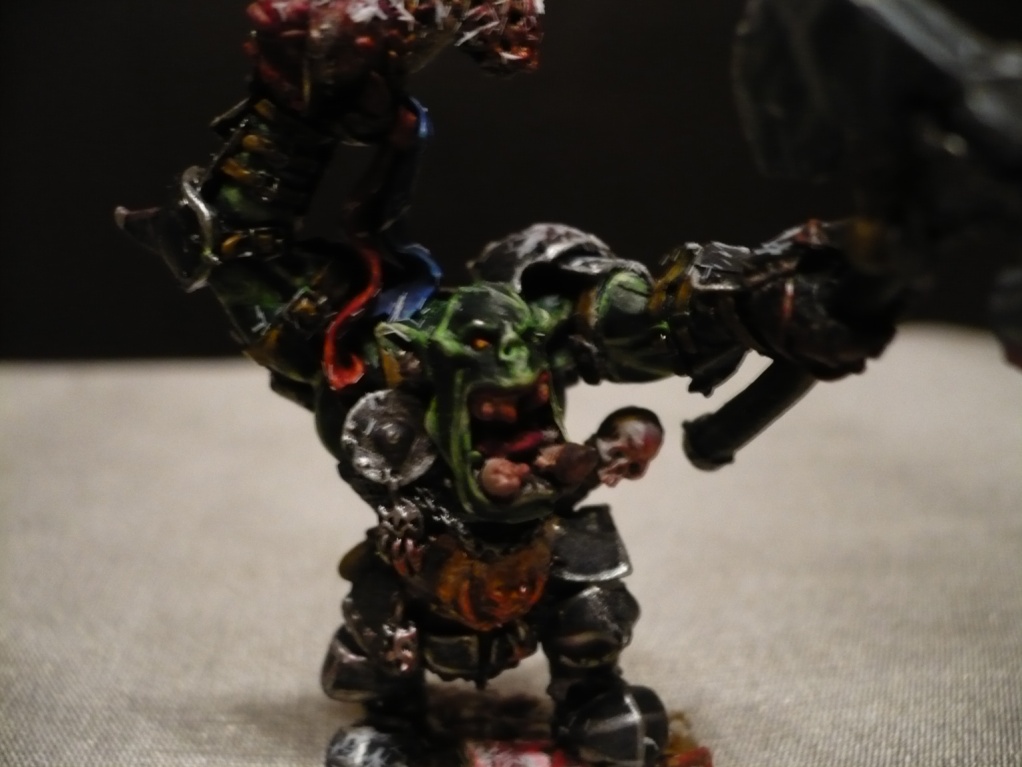 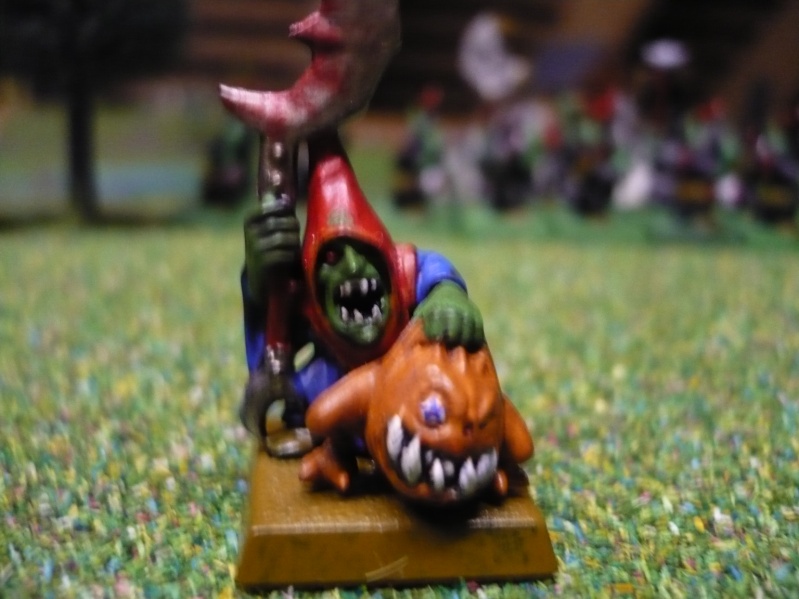 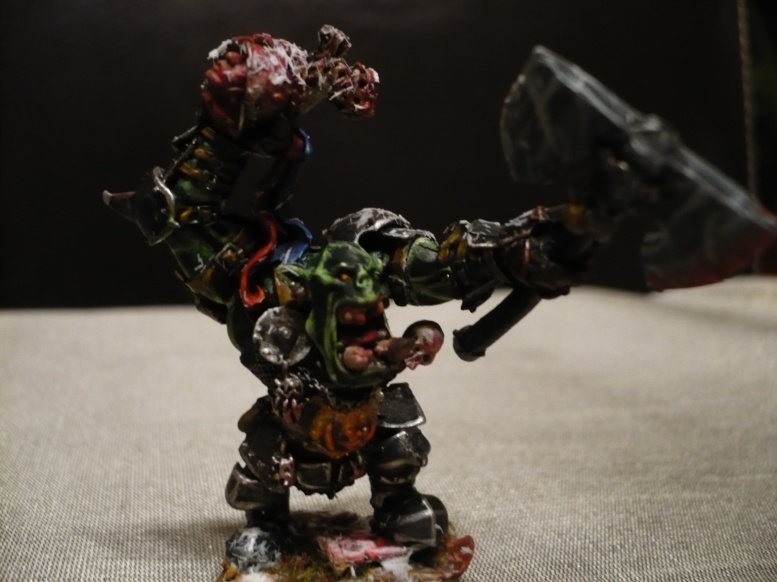 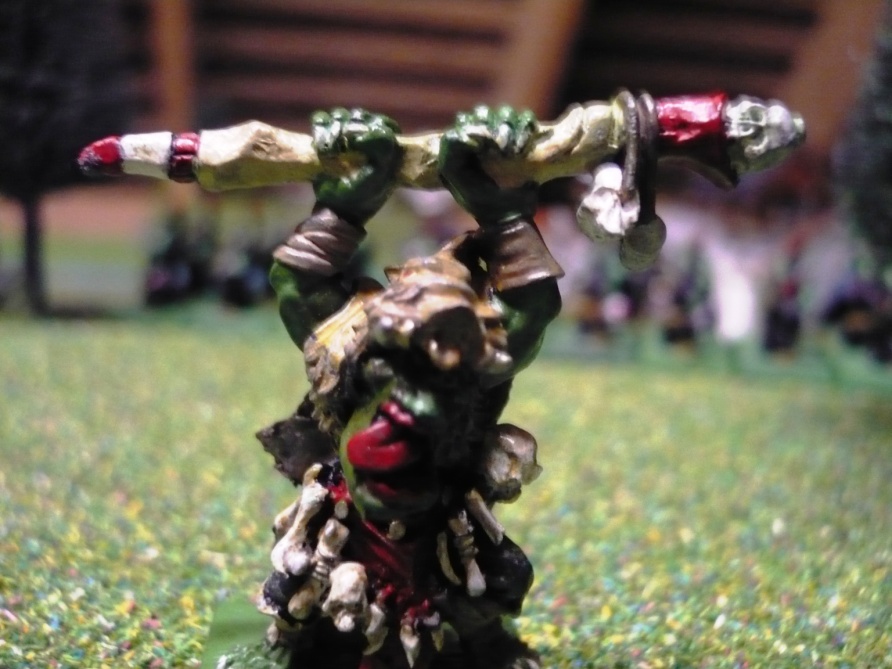 Lé boss’:
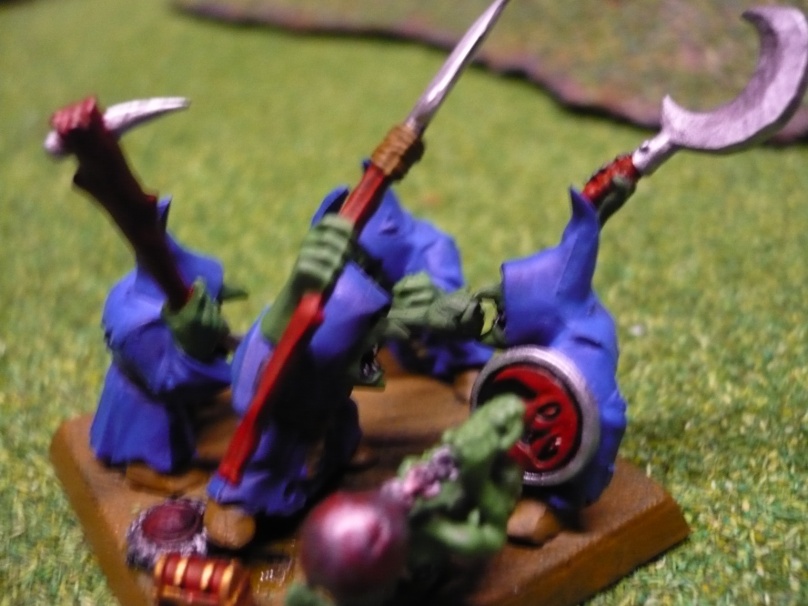 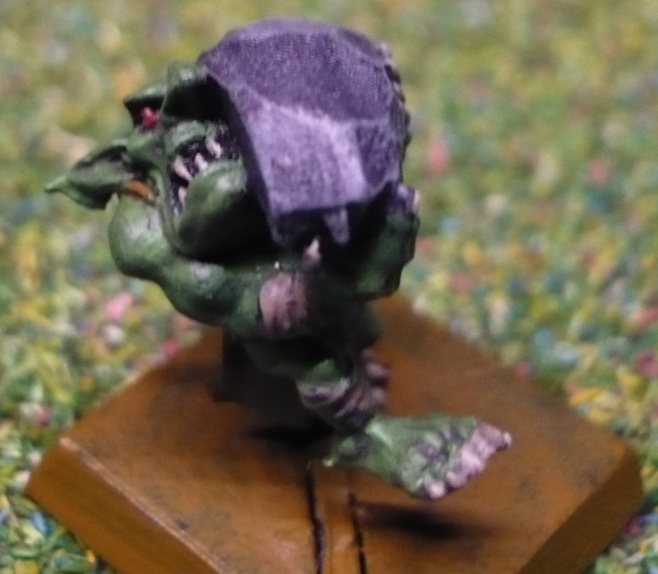 Lé Boyz:
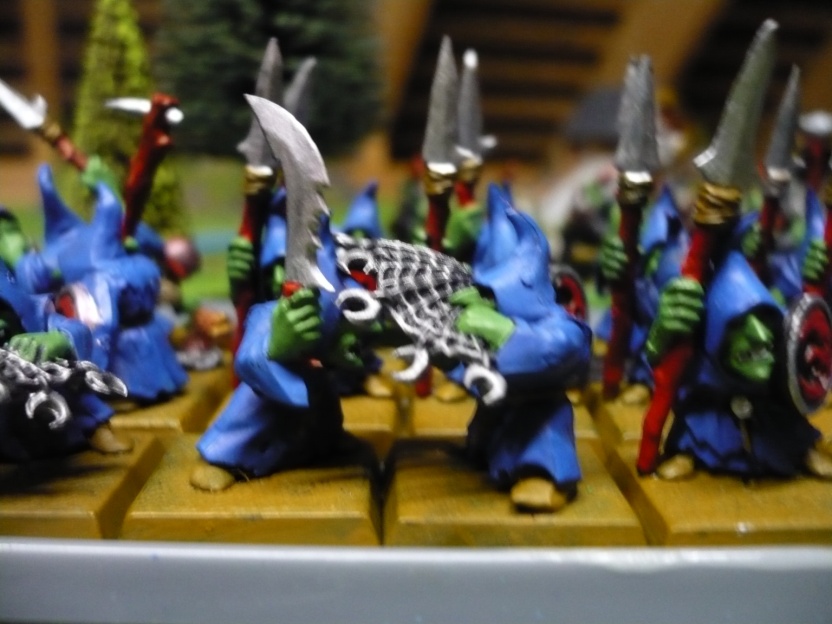 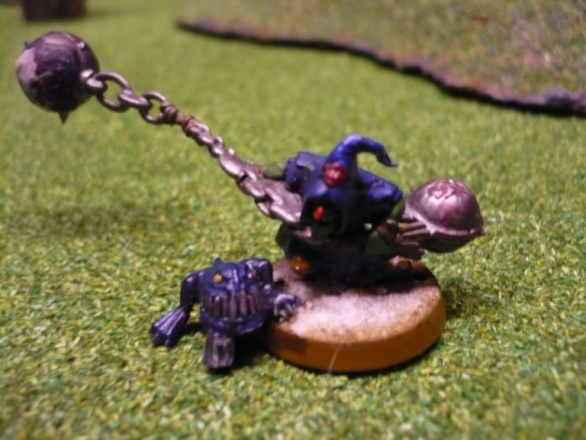 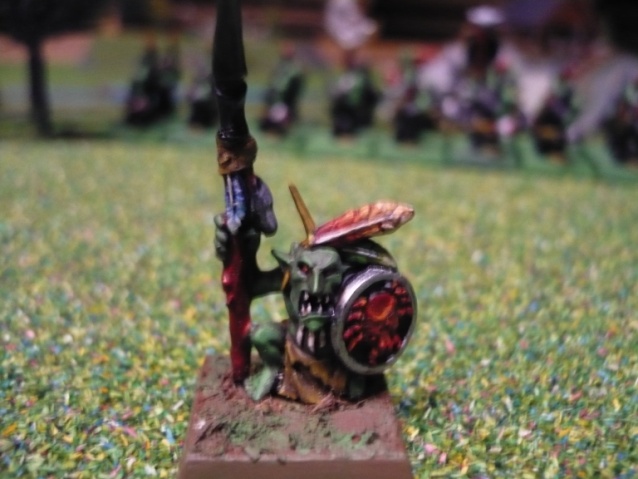 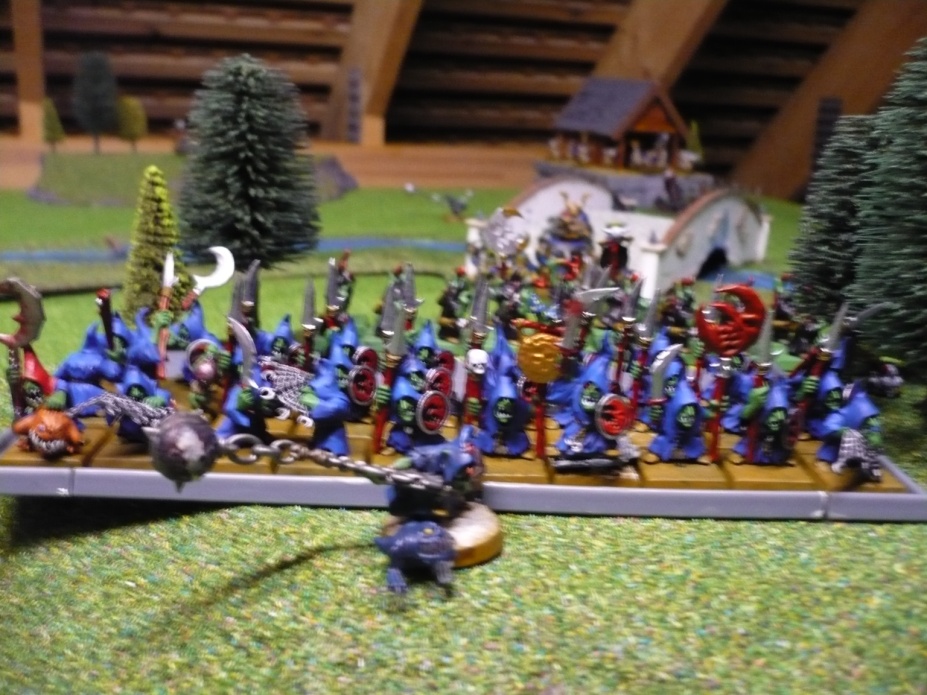 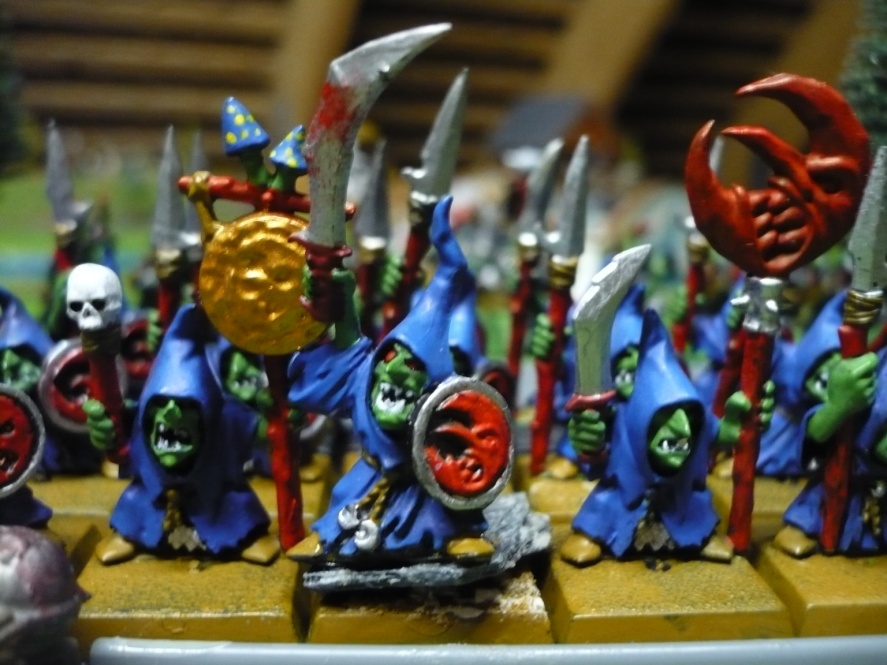 Lé Gros:
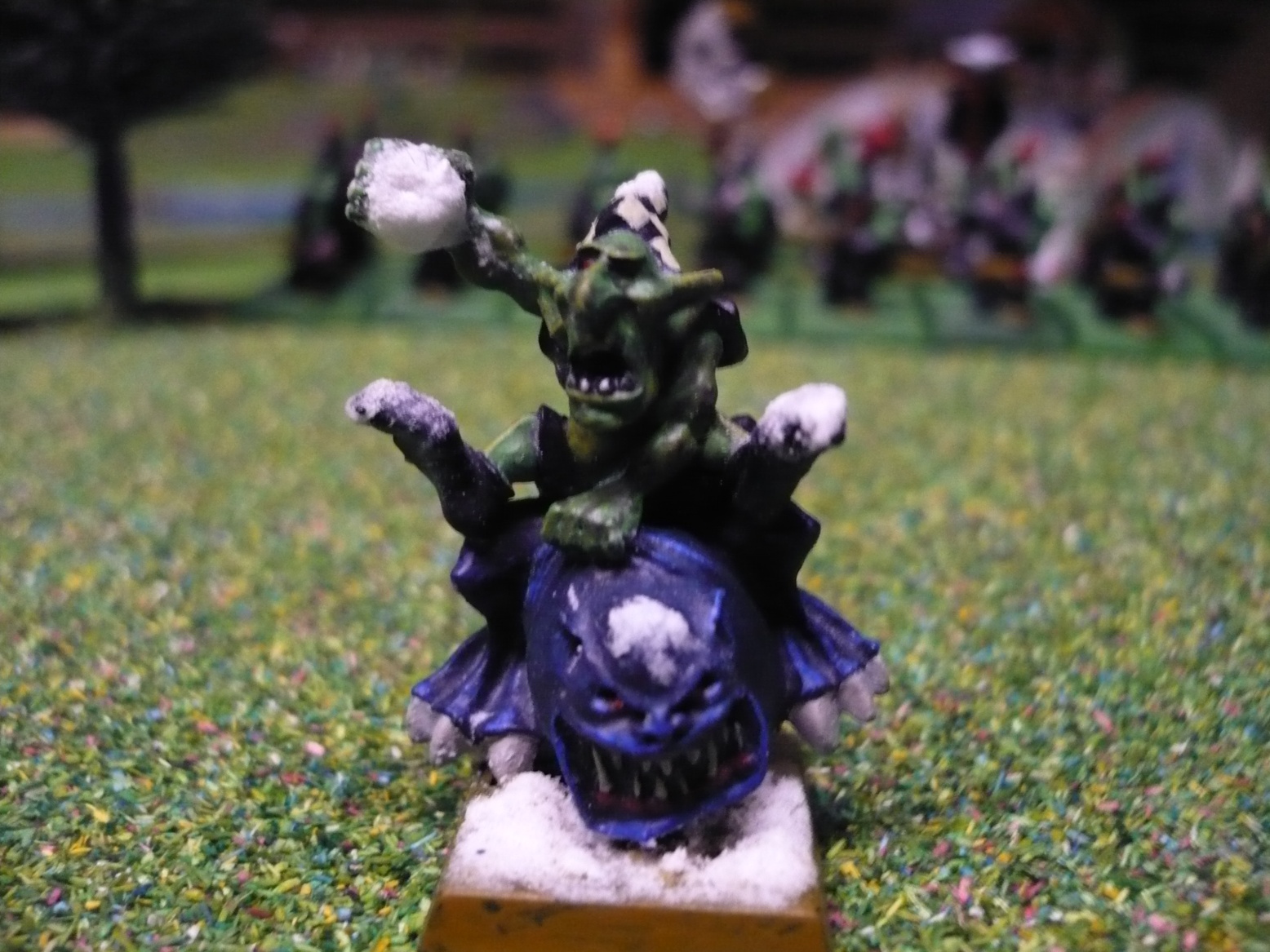 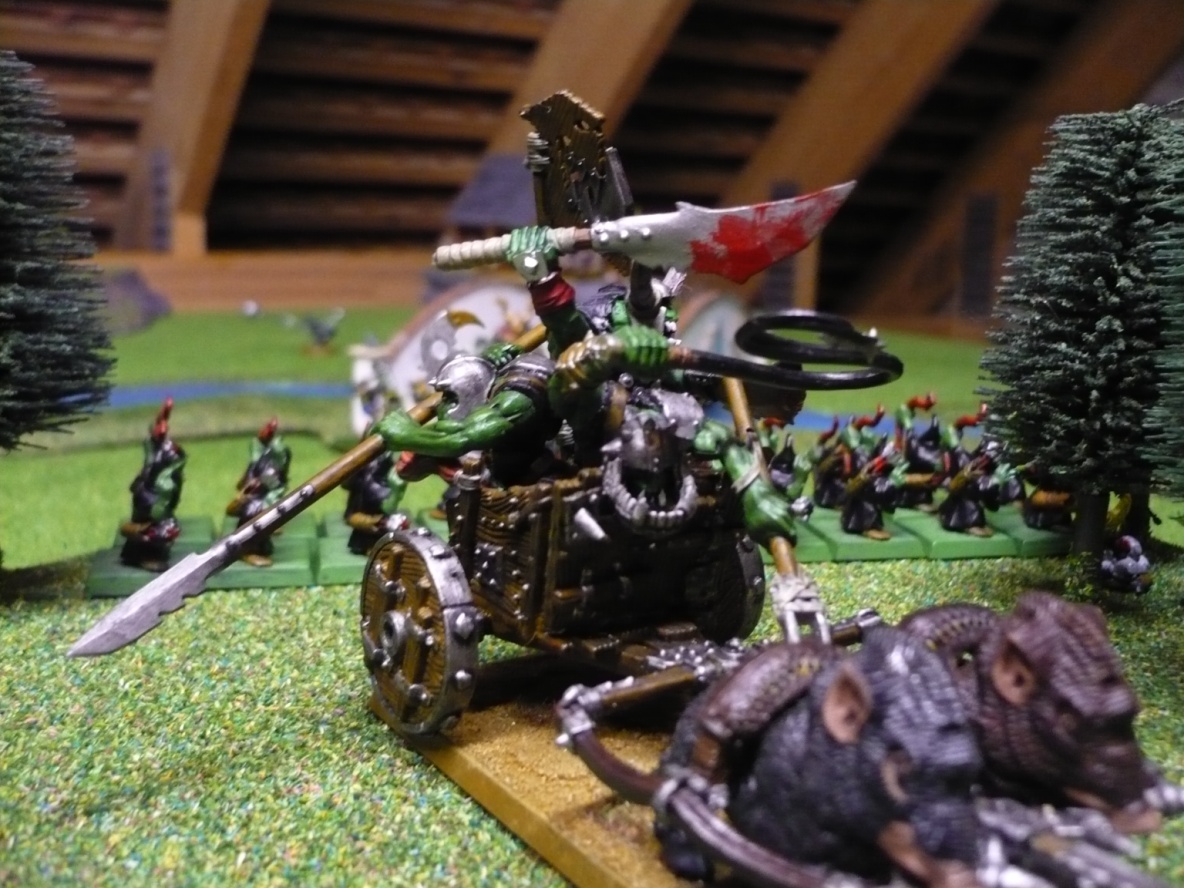 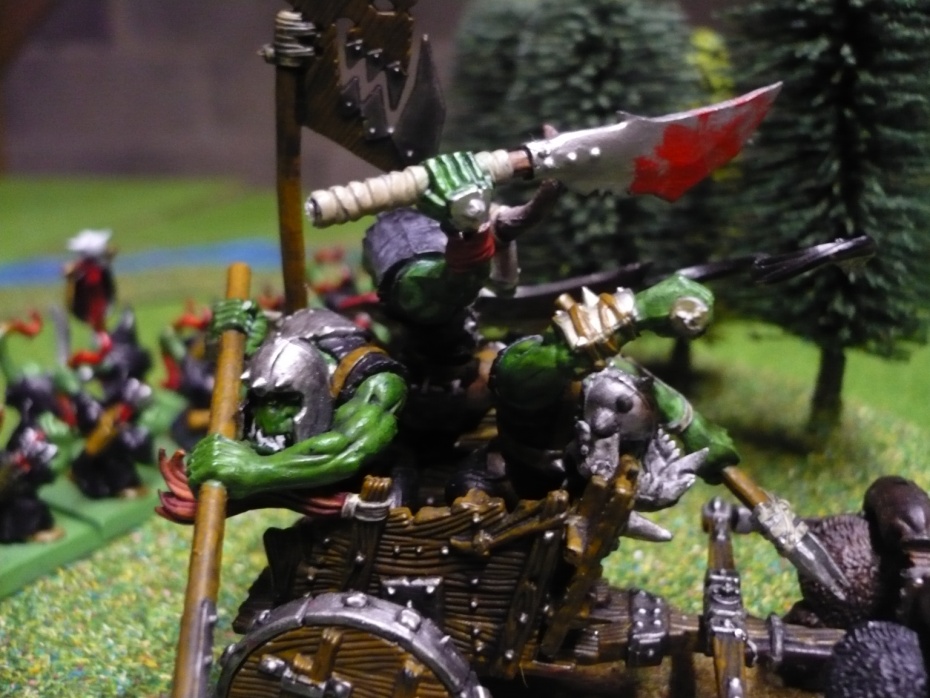 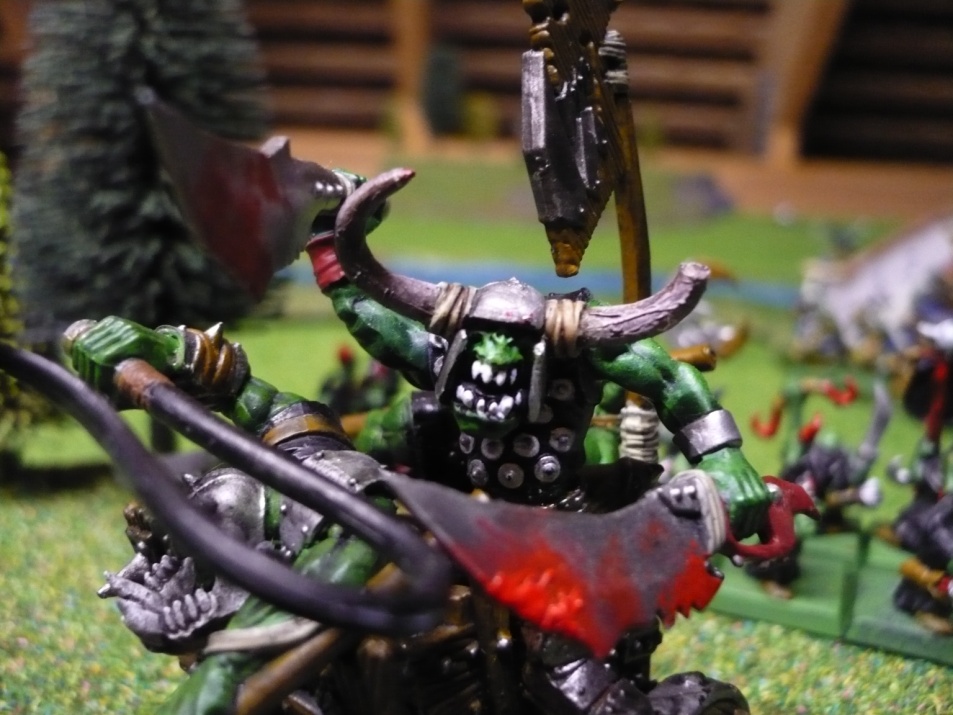 Lé truks bizar:
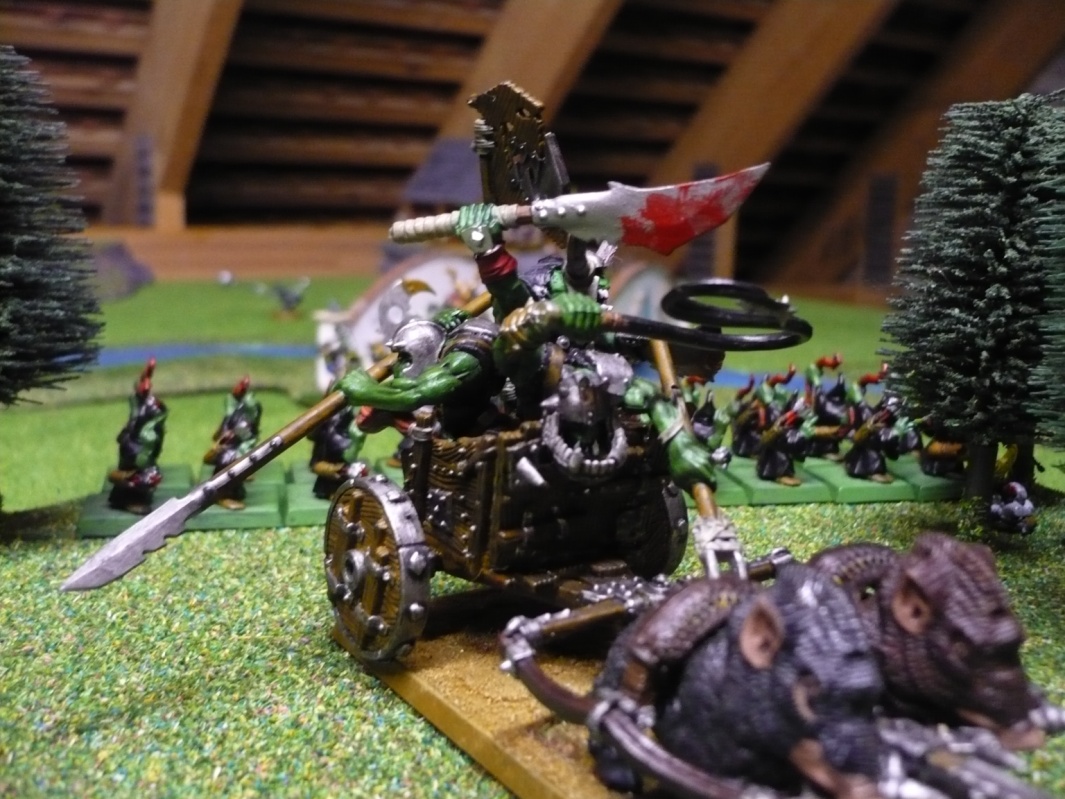 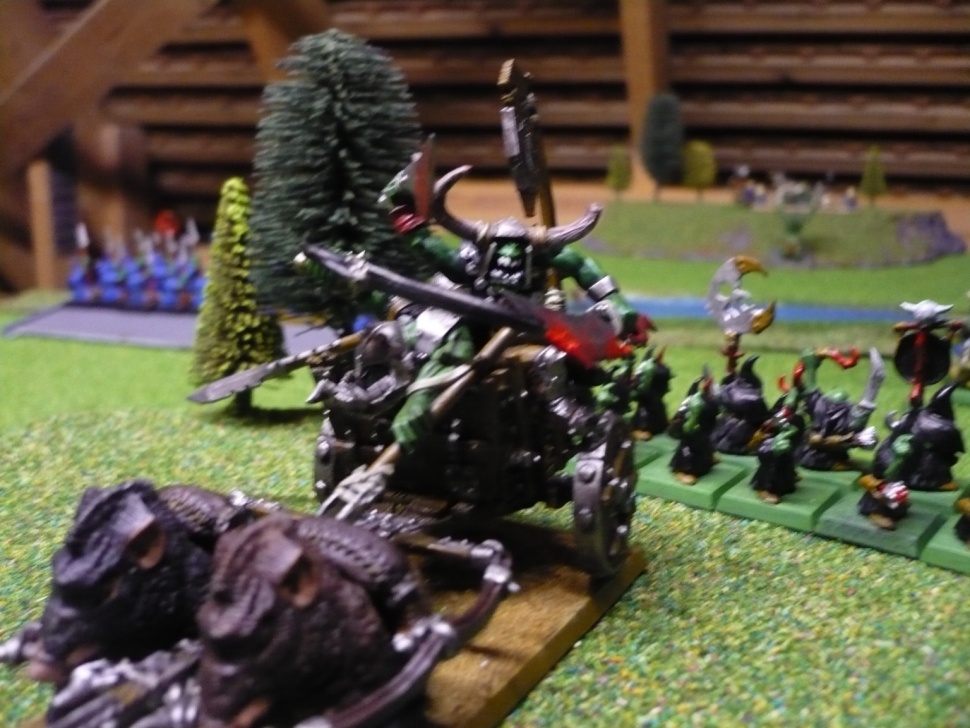 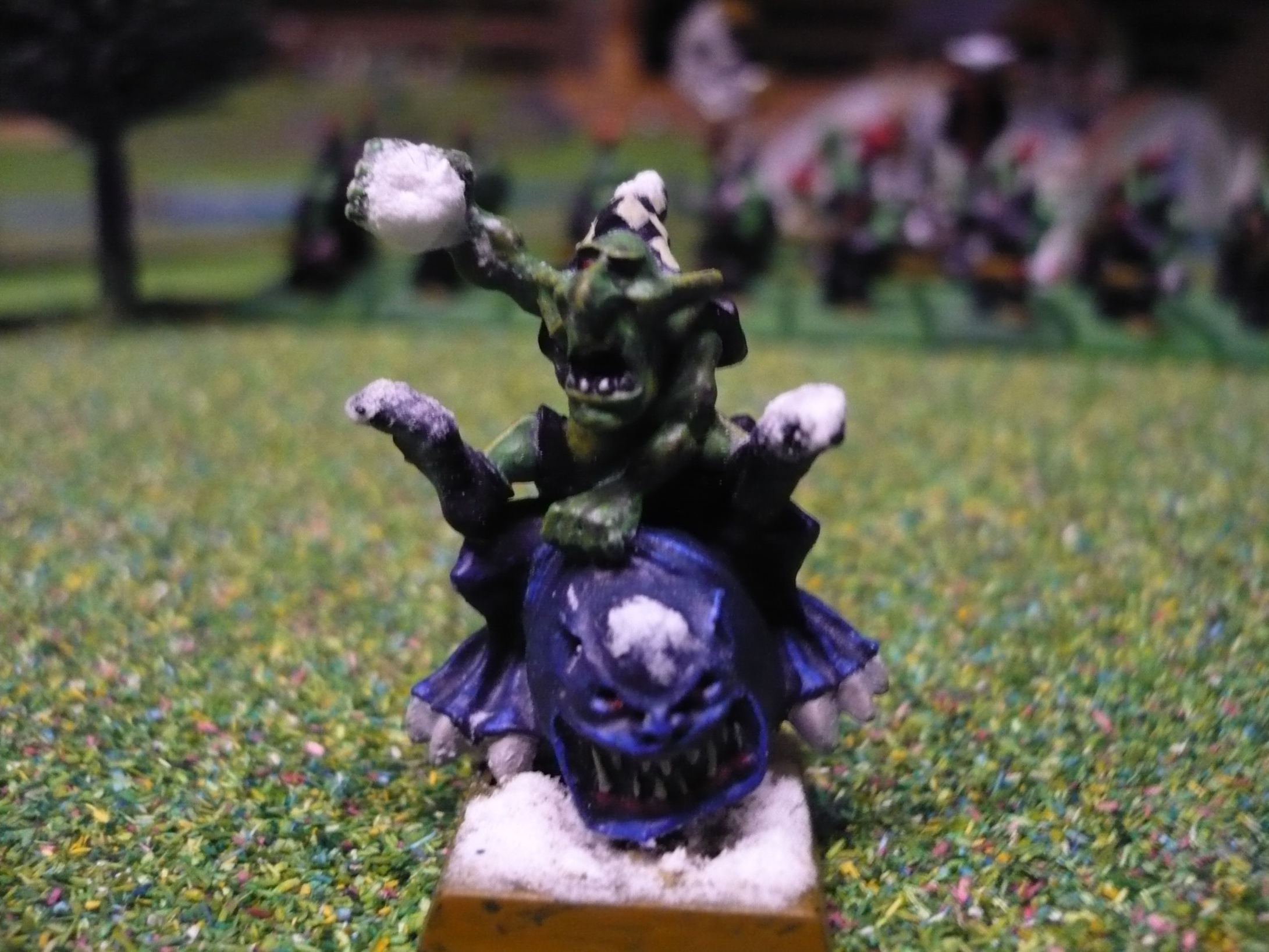 FIN!
Latavernedugobelin78.jimdo.com